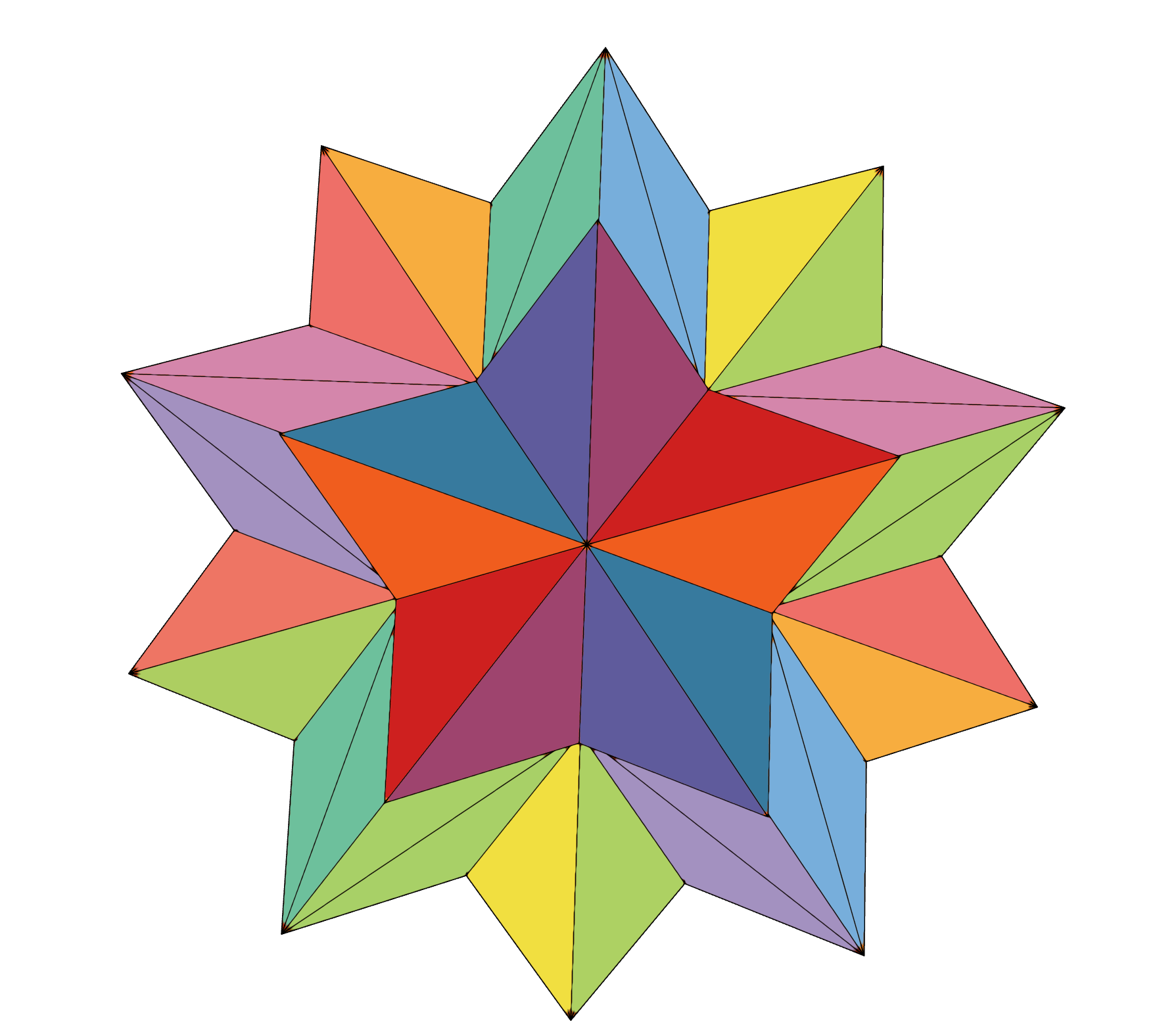 spark: never miss a moment
Our Team
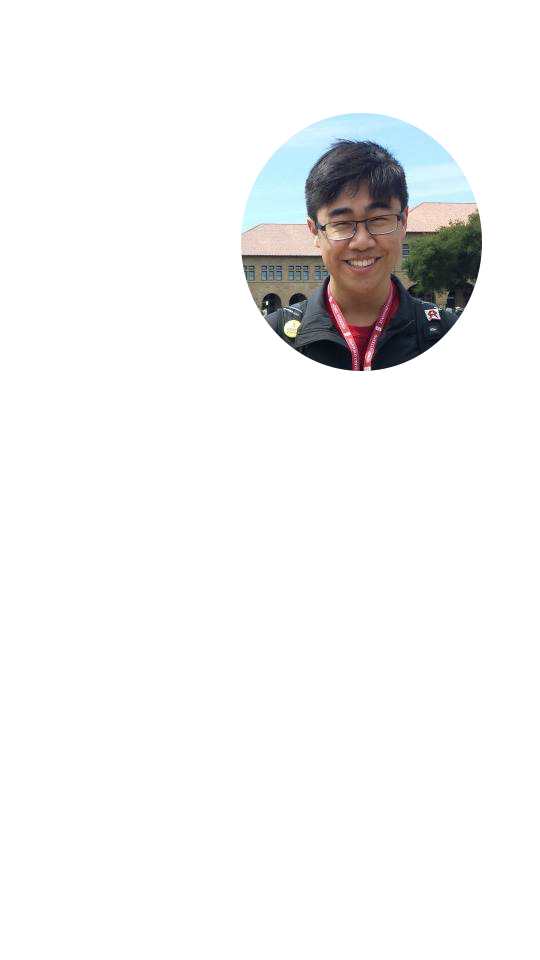 Kevin
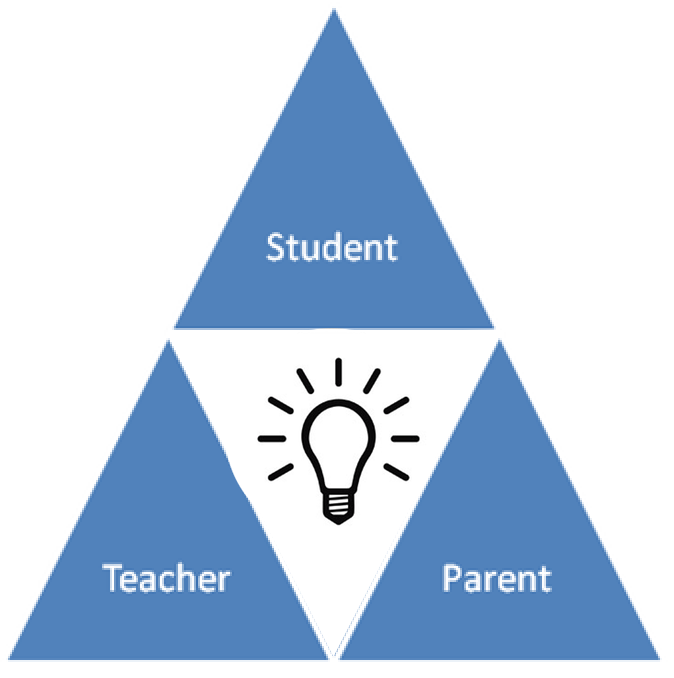 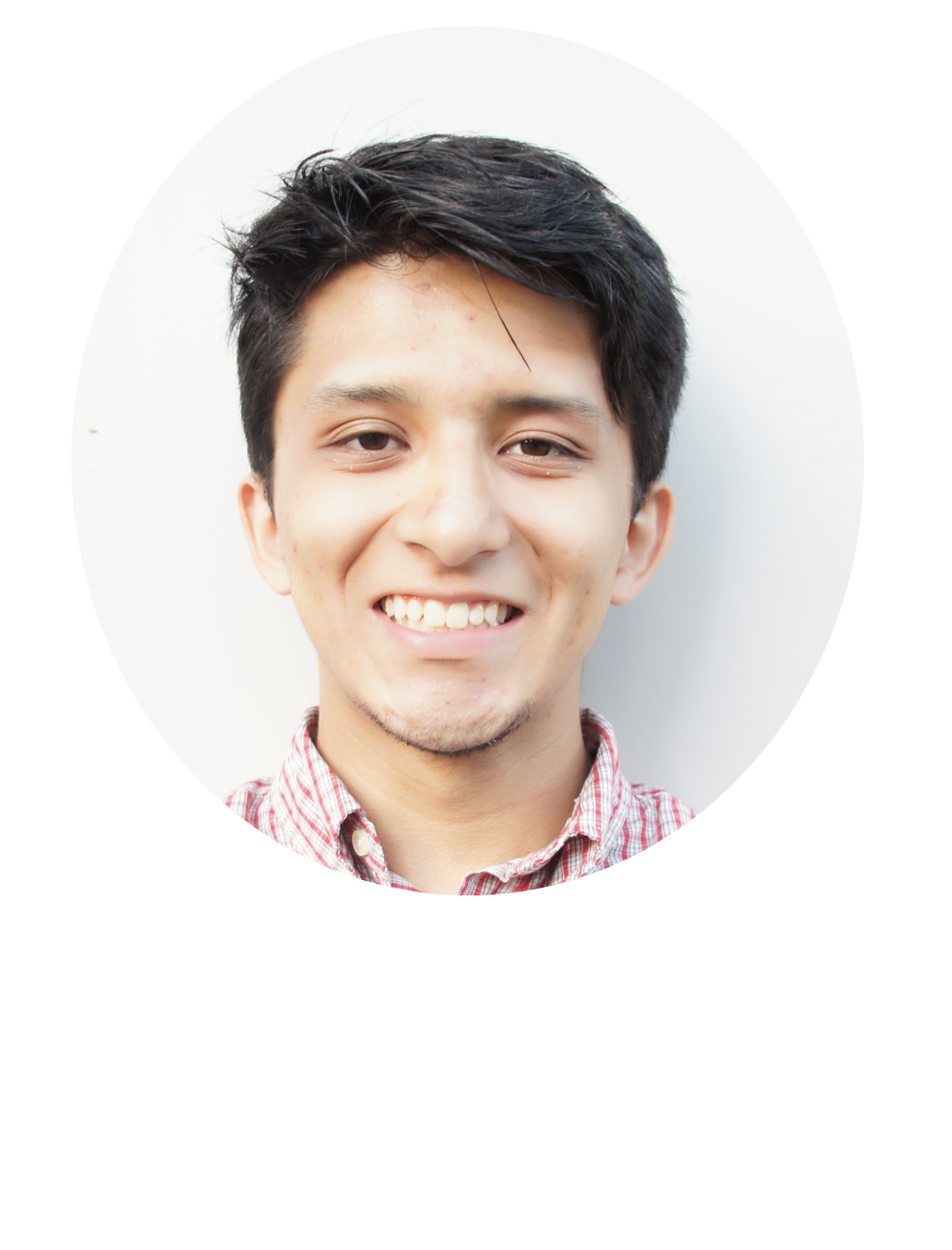 David
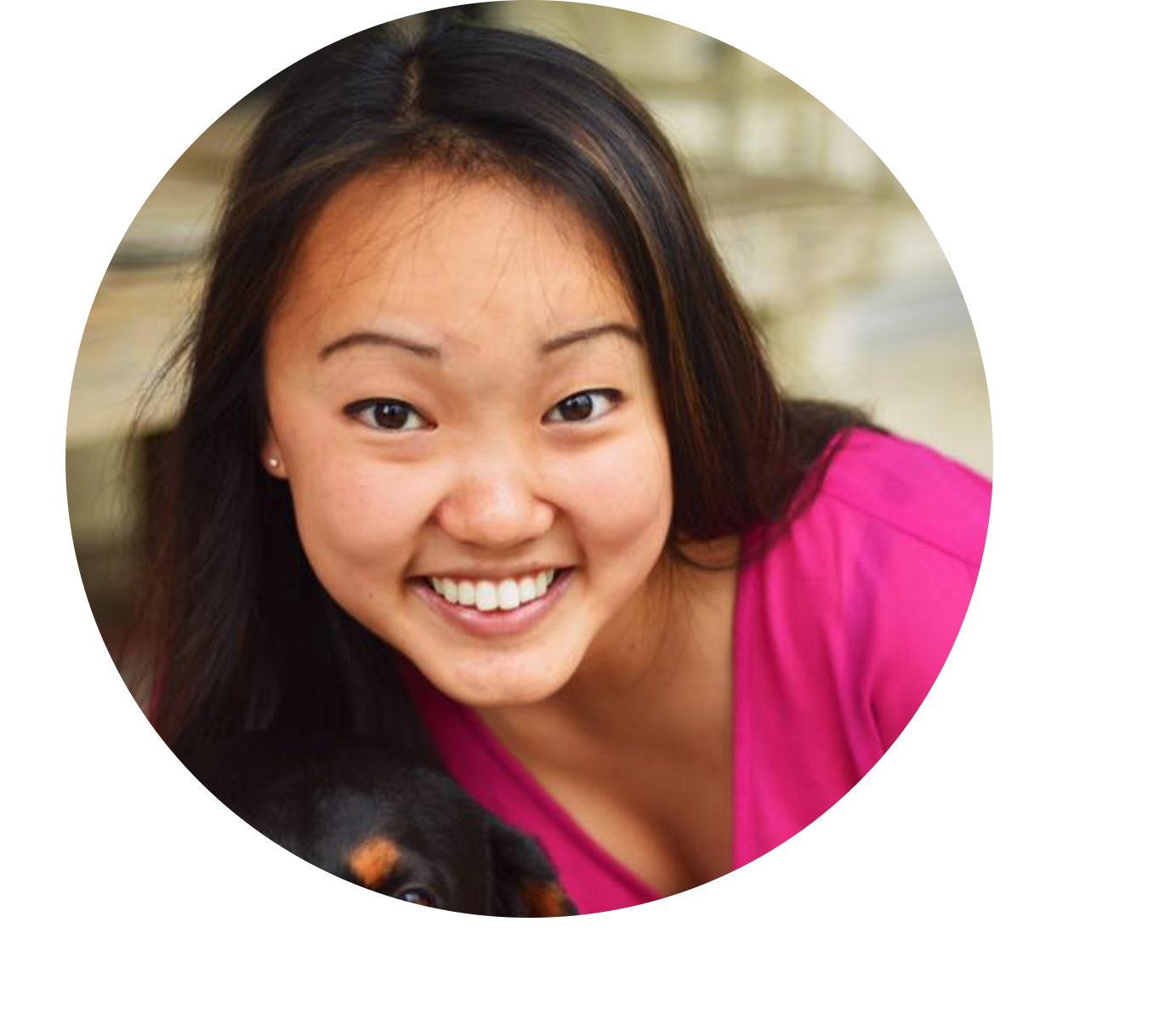 Melissa
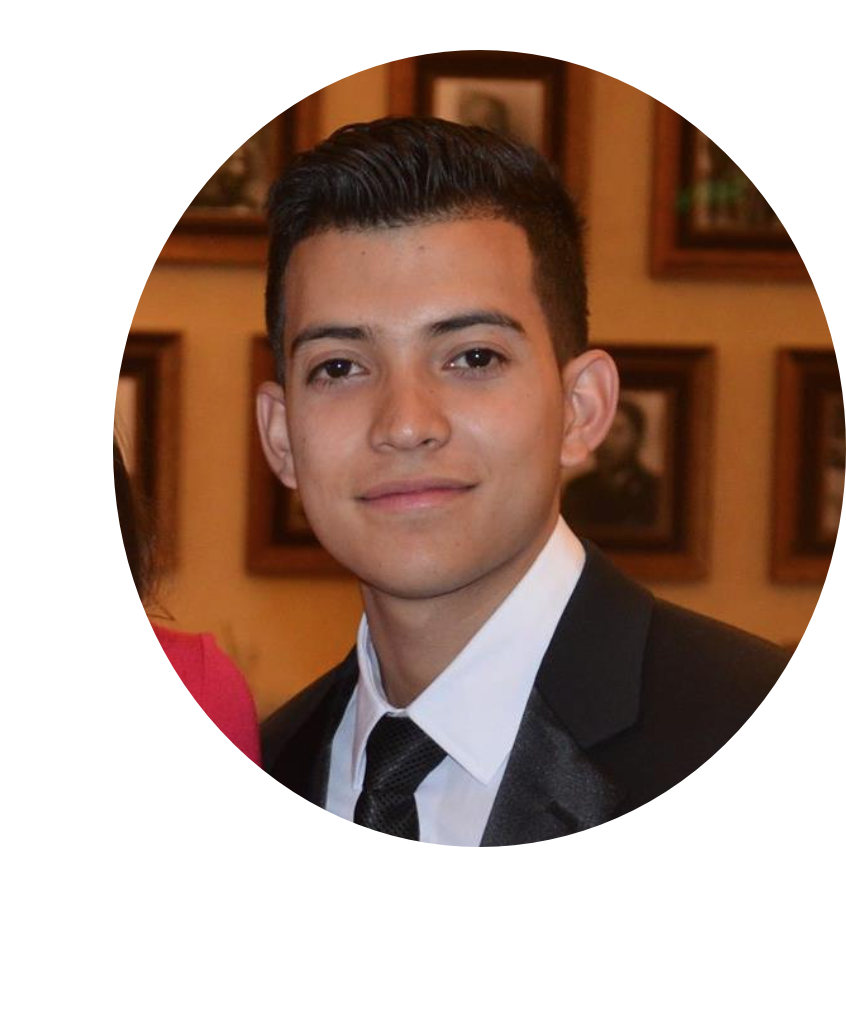 Bronson
2 Problems
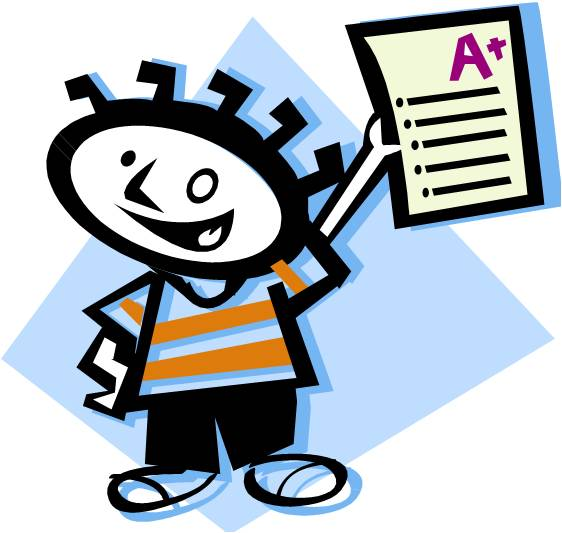 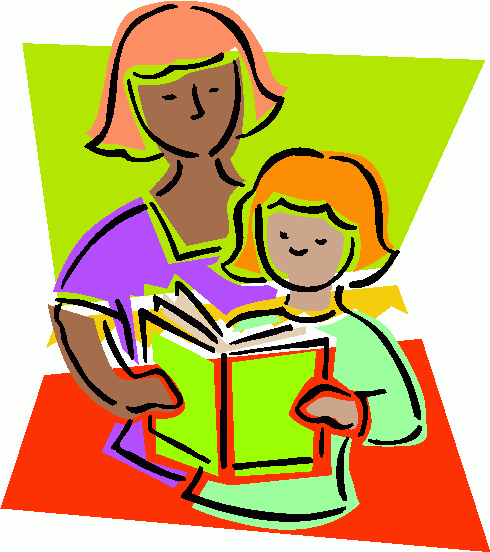 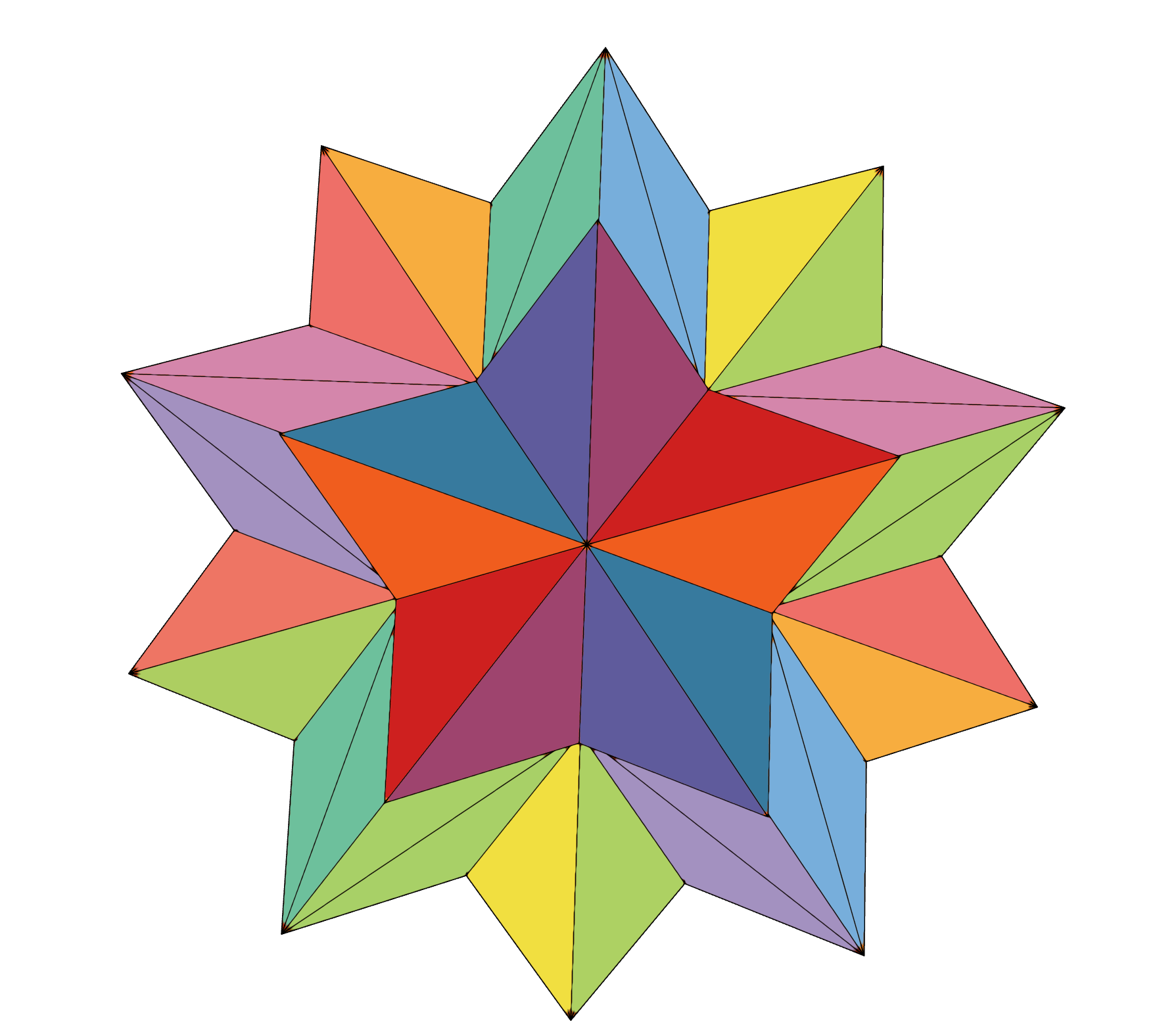 Mission
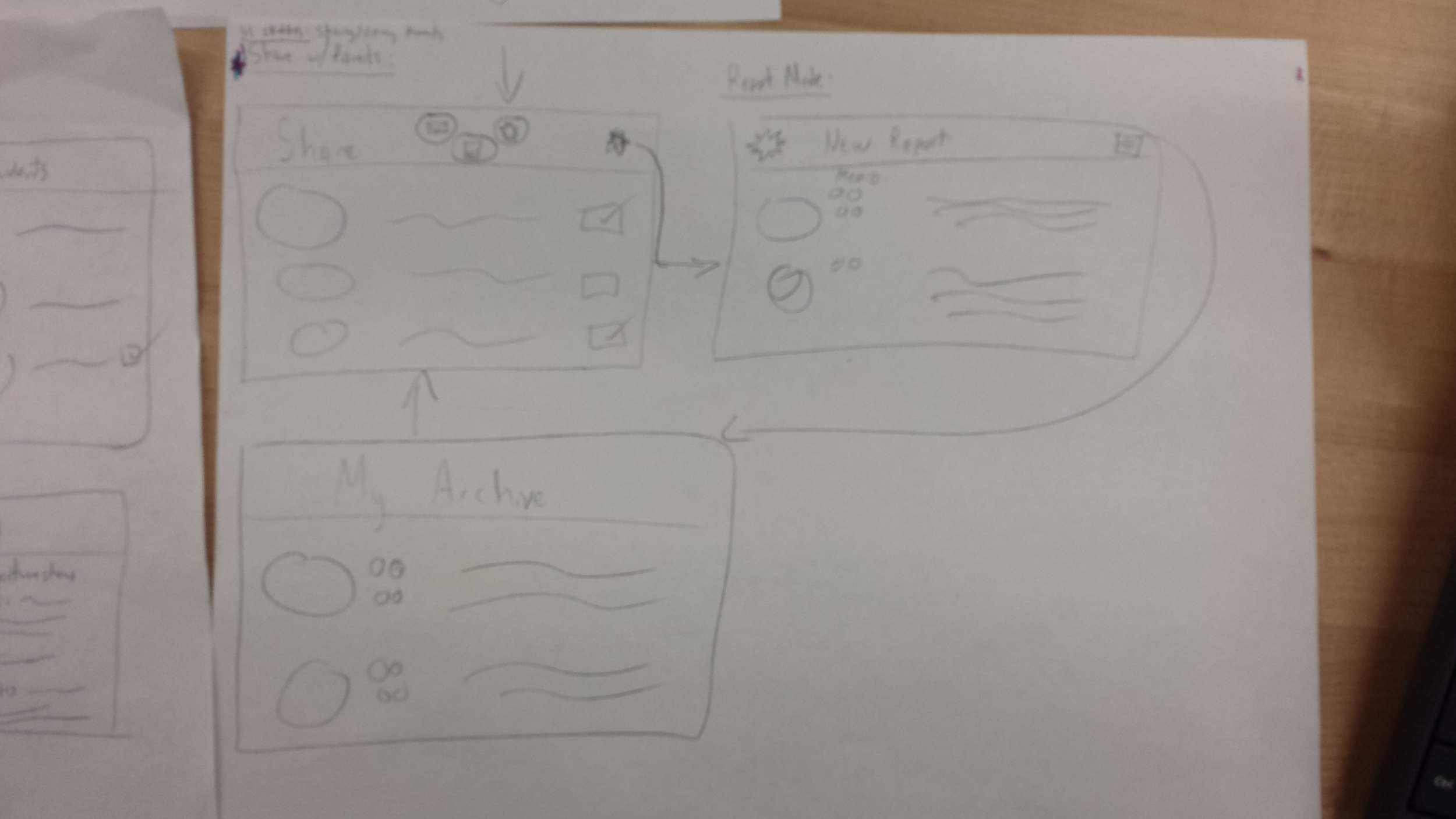 Concept/UI Sketches
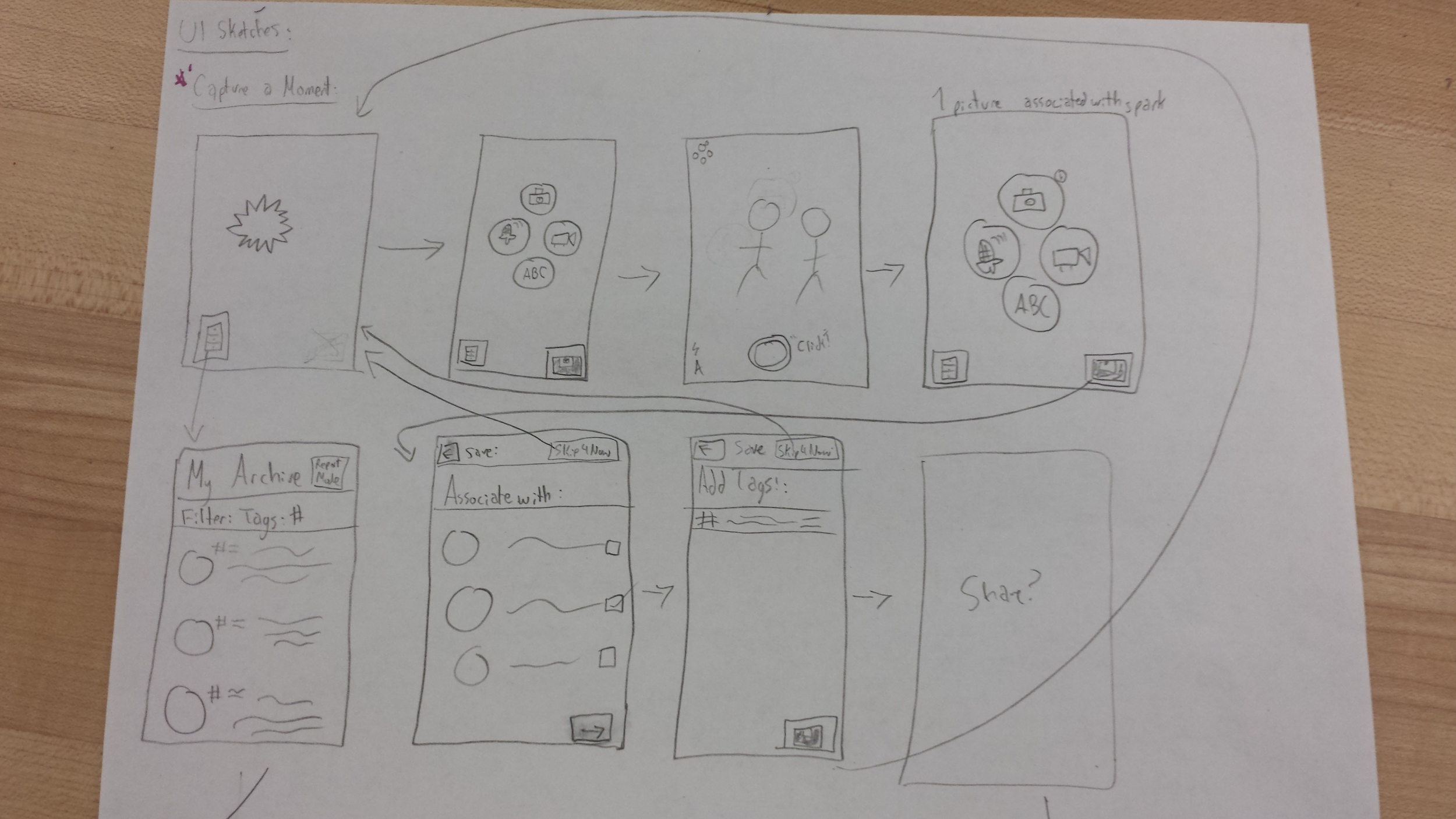 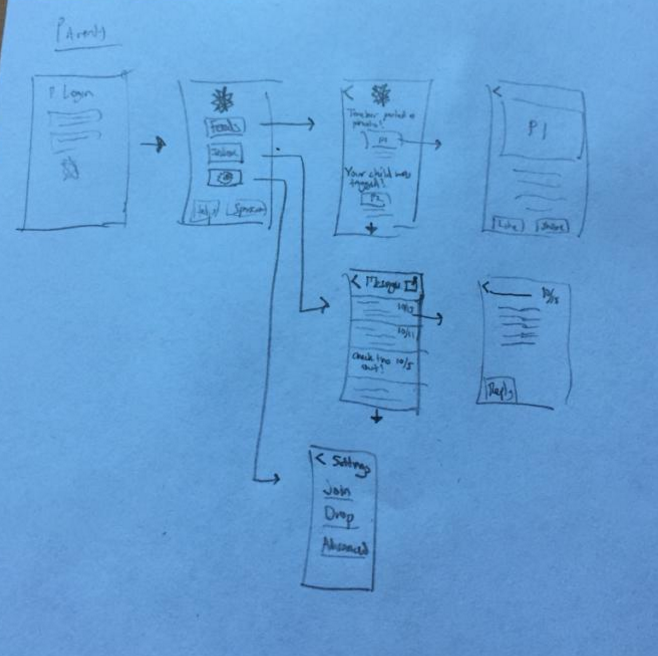 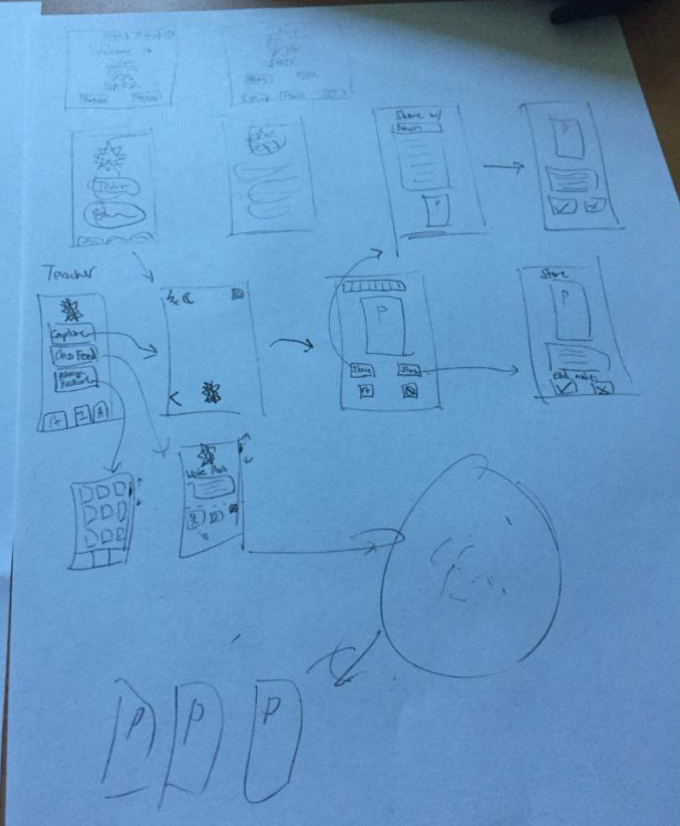 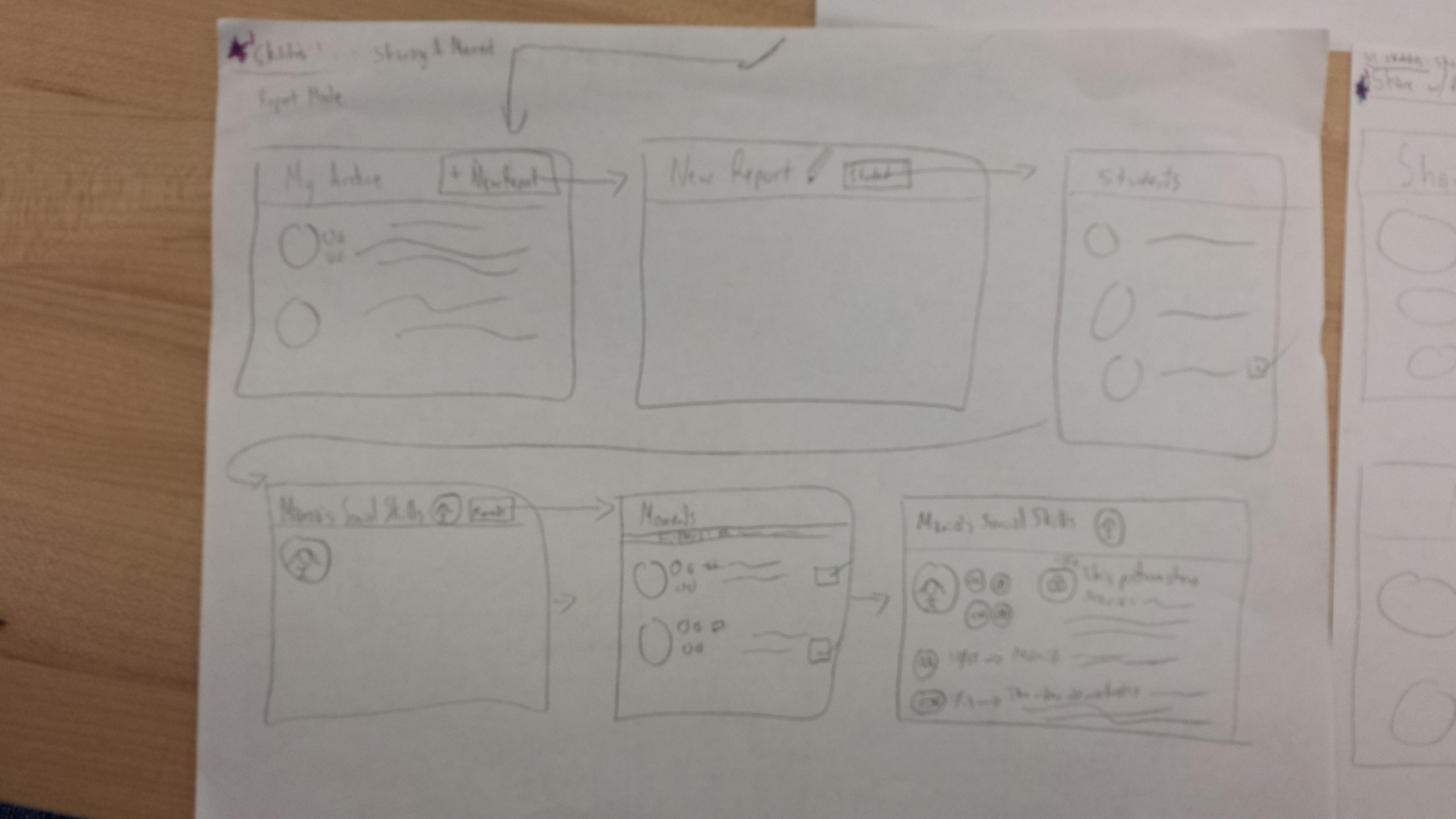 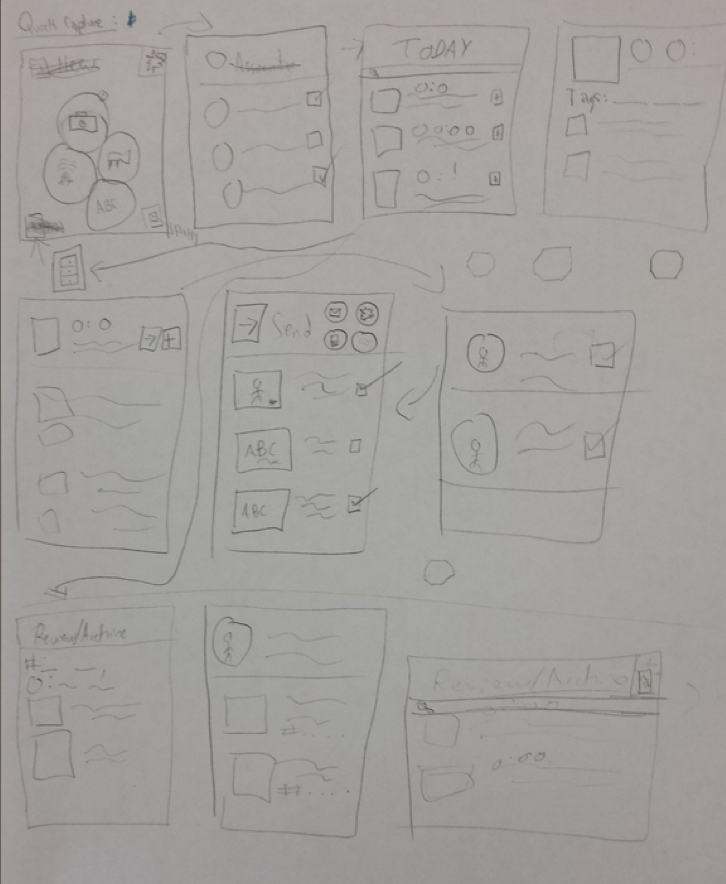 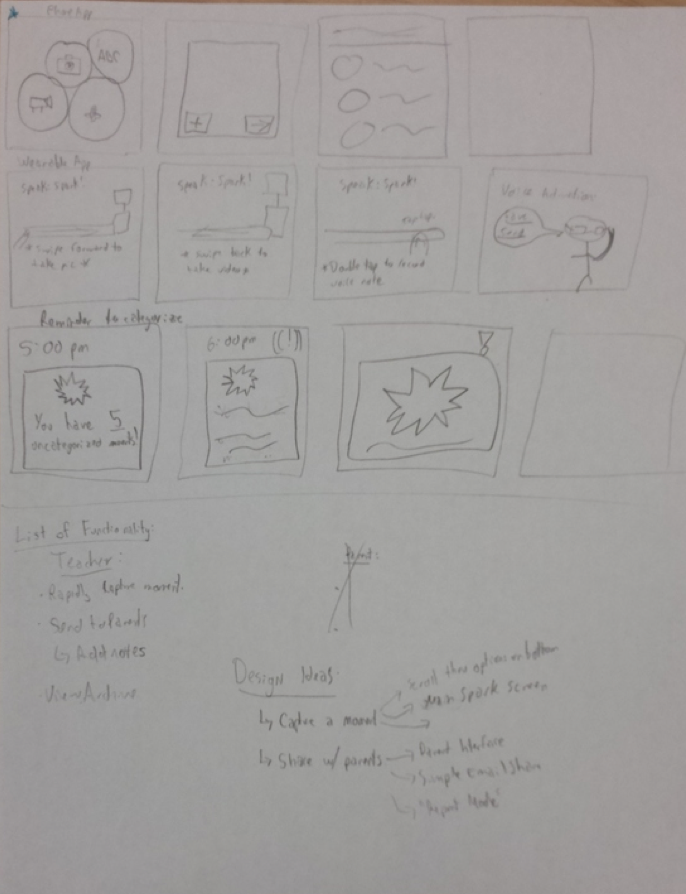 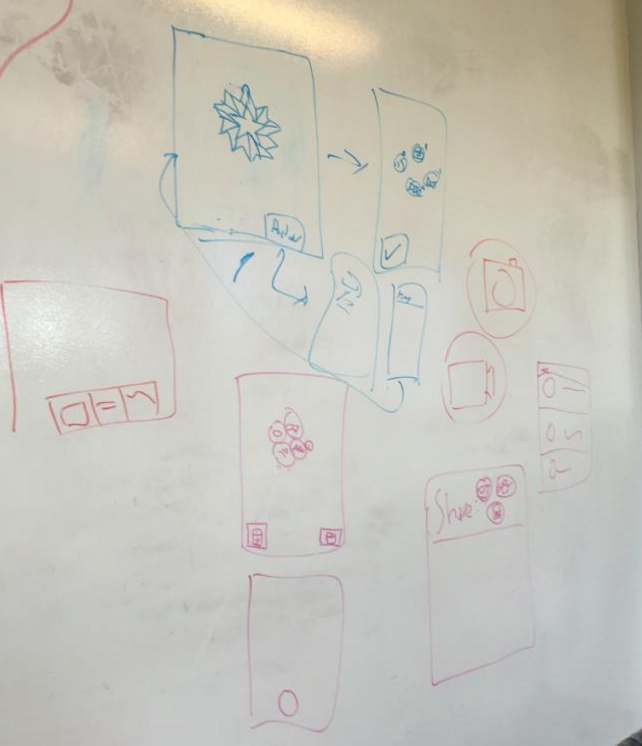 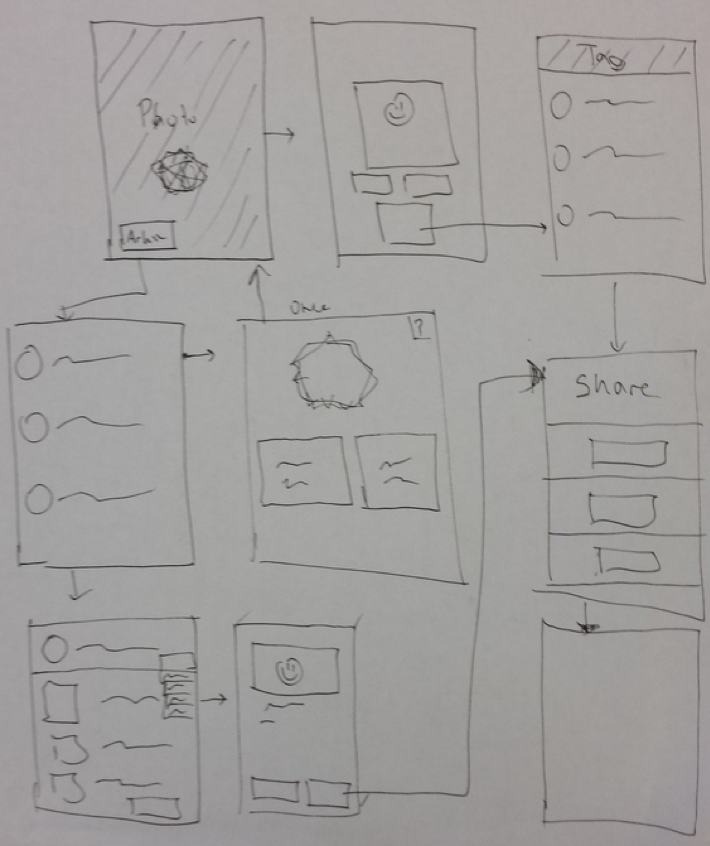 Final Lo-Fi Prototype
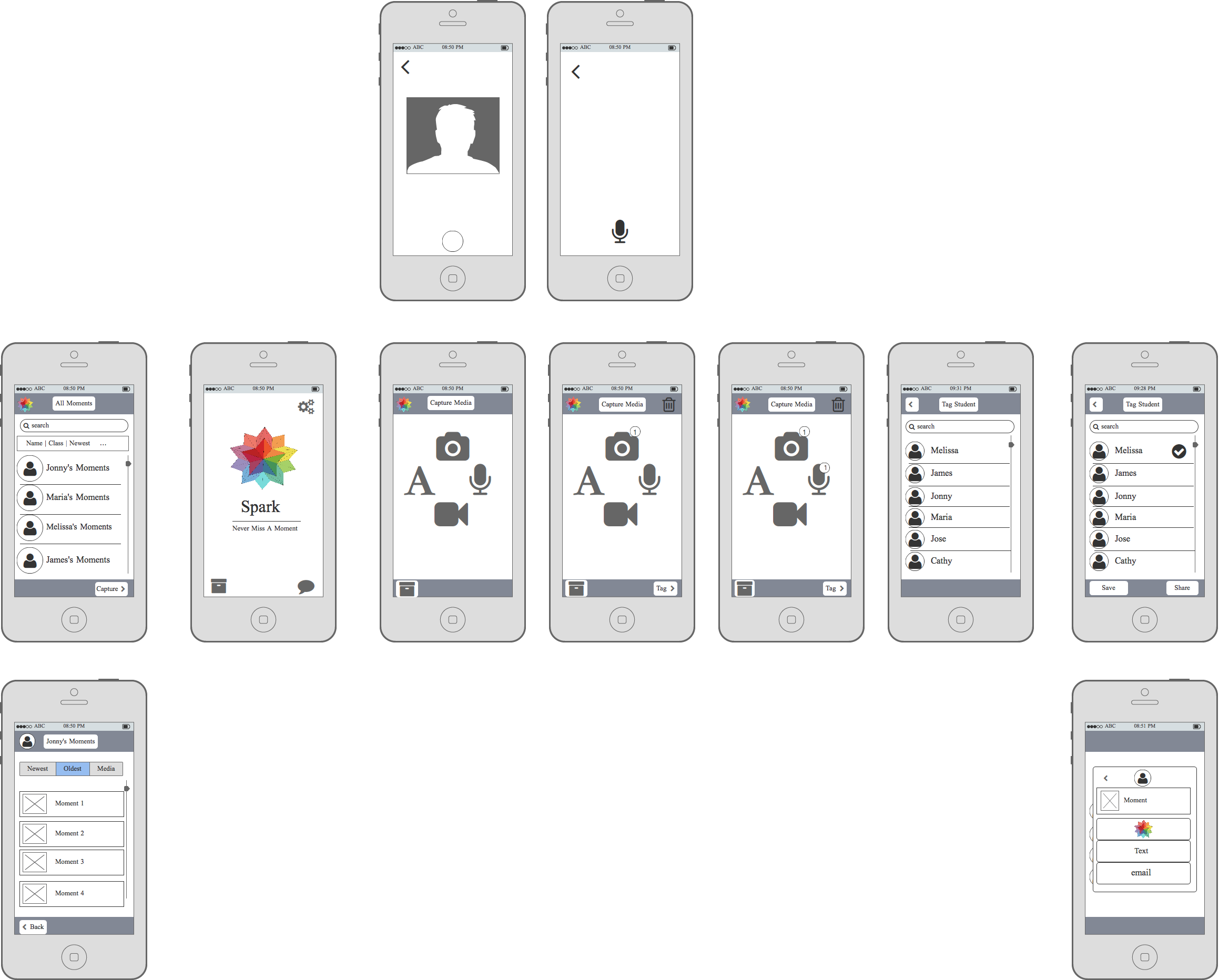 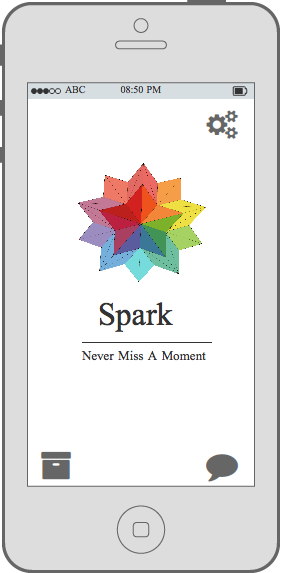 Task Flows
Task Flow: Simple
“To easily sort & recollect a child’s developmental history.”
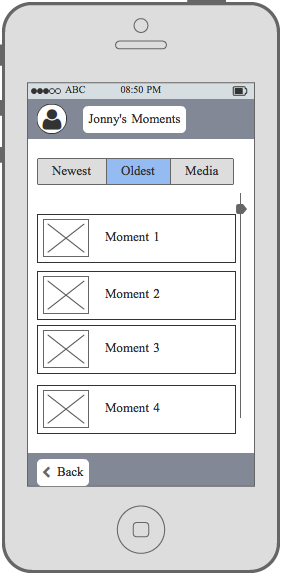 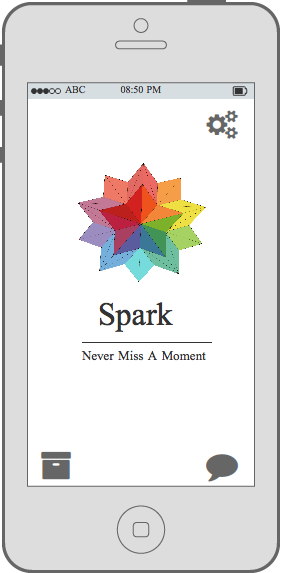 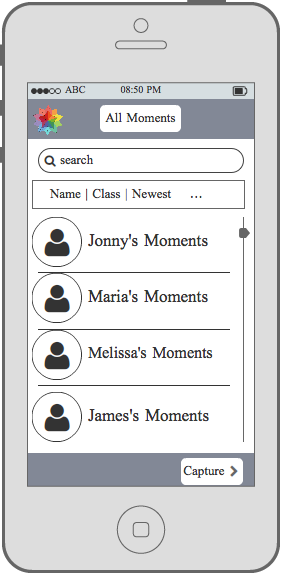 Task Flow: Moderate
“To capture a moment in a child’s education.”
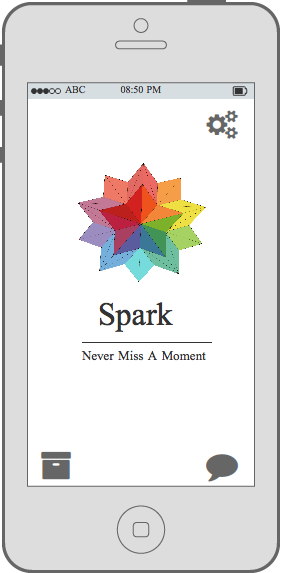 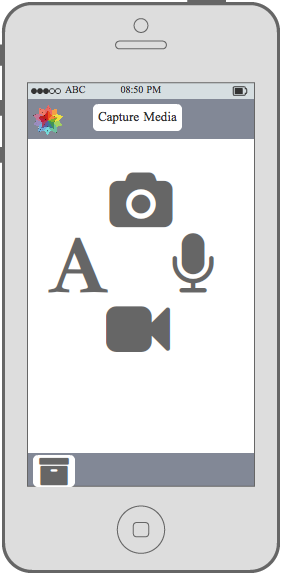 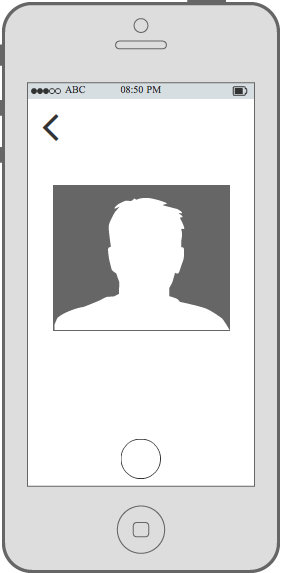 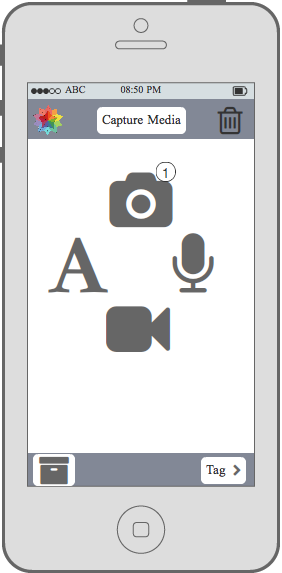 Task Flow: Complex
“To share a moment in a child’s education w/ parents.”
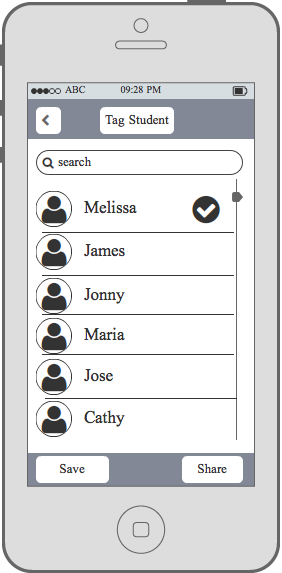 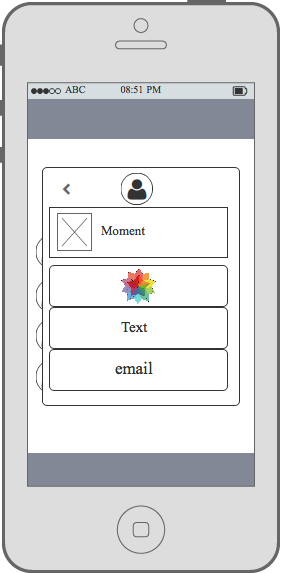 +
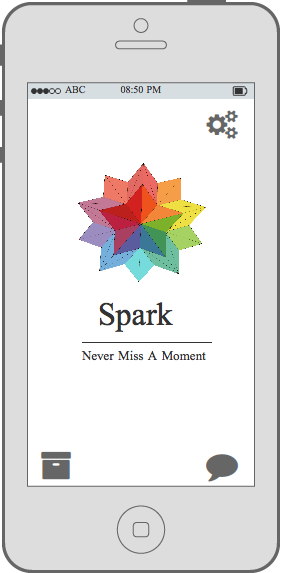 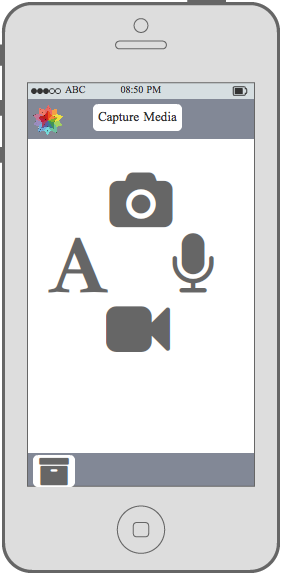 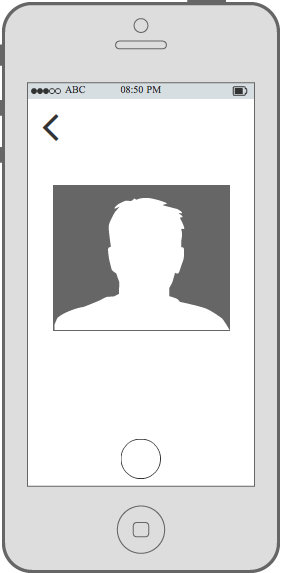 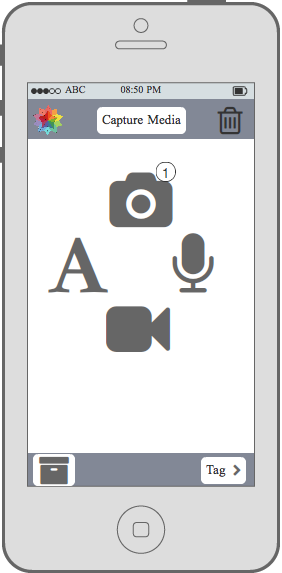 Moderate Task Flow
Experiment
Method
Participants
2 Pre-K Teachers from Bing
1 Pre-K Teacher from New Haven Unified School District
Asked to complete three tasks and rate issues.
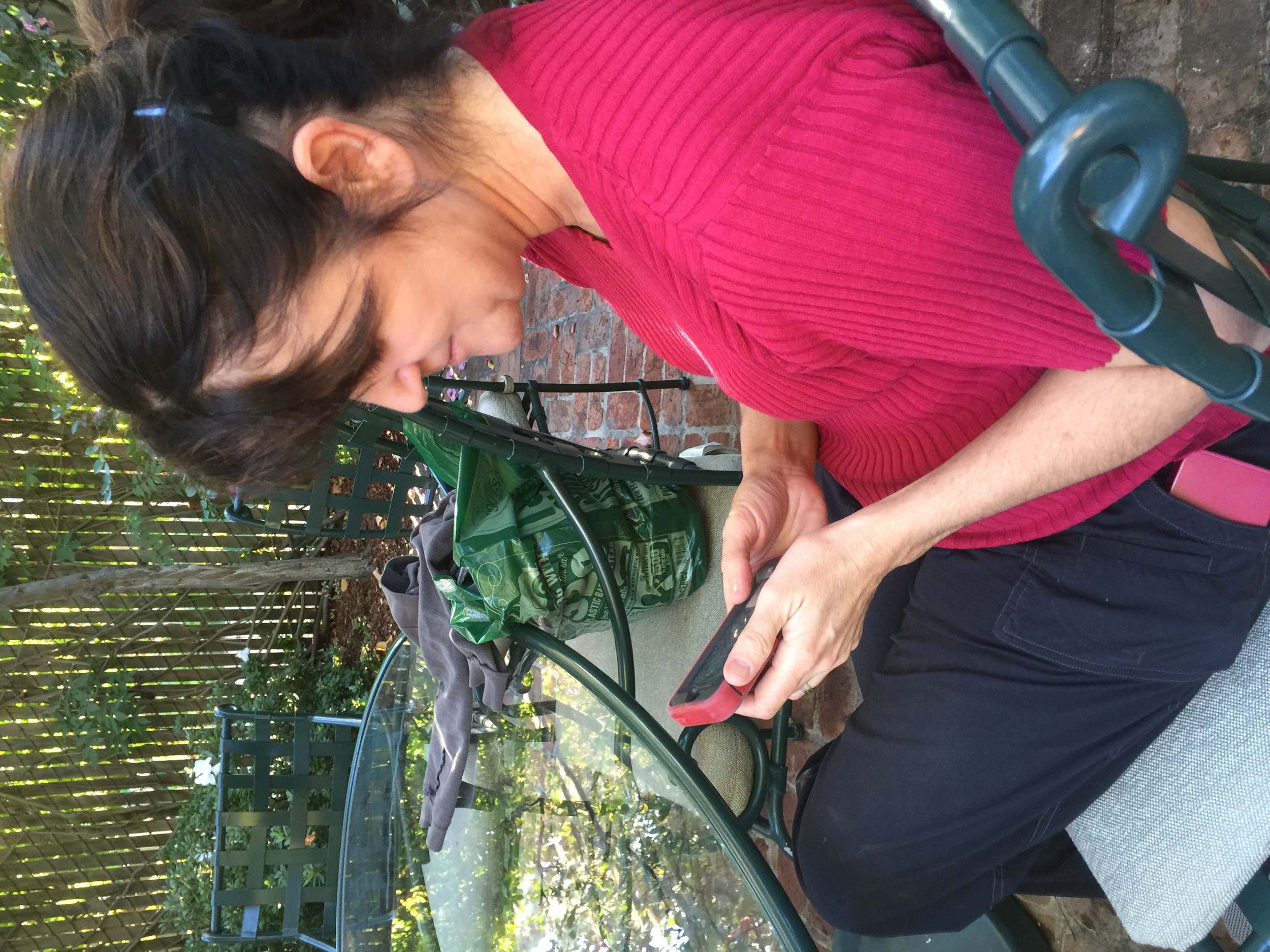 Participant #1
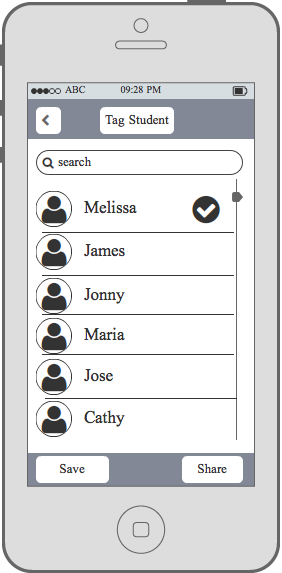 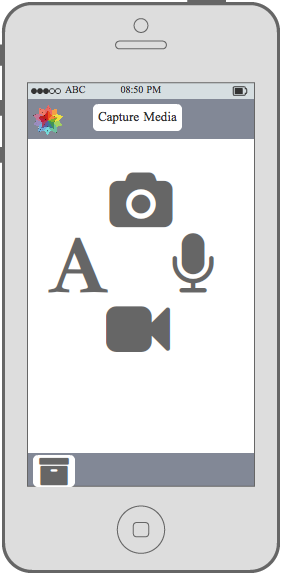 Participant #2
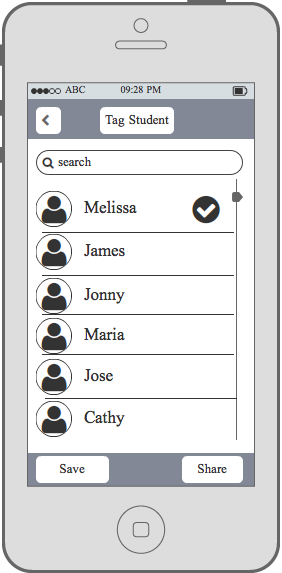 Participant #3
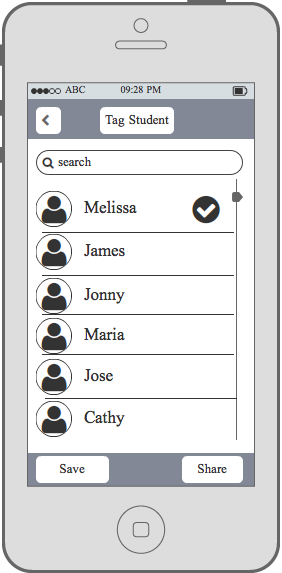 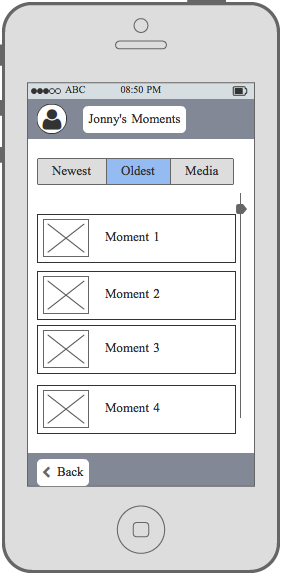 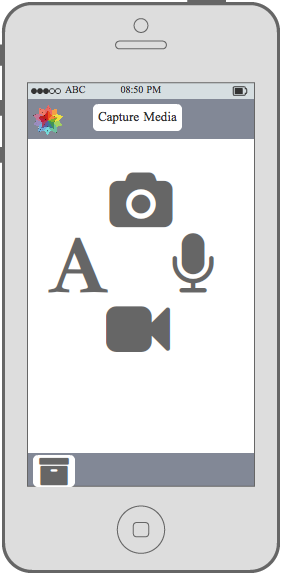 UI Improvements
UI Changes - Visual
# of Moments for each Child
Reduce Information Overload
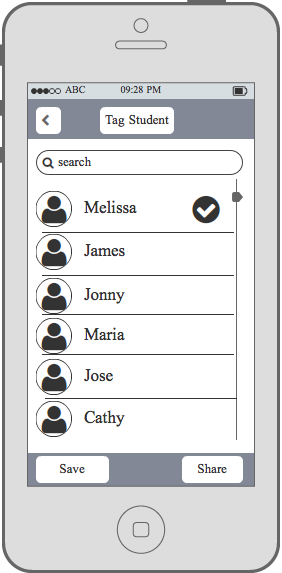 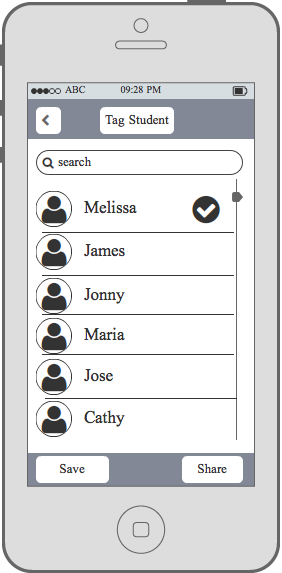 1
3
3
0
9
UI Changes - Conceptual
Implement Efficient Sort
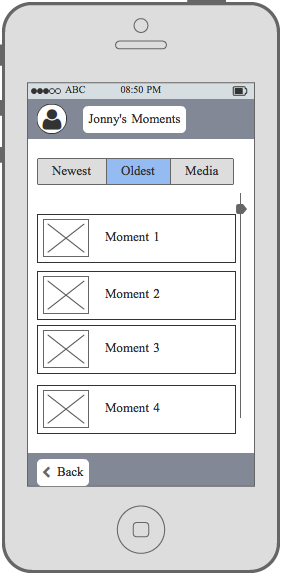 Remove Archive Button in Capture Screen
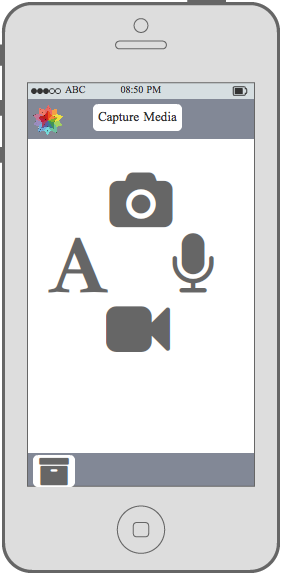 Conclusion